PRAKTYCZNA NAUKA ZAWODU
1968 - 2013
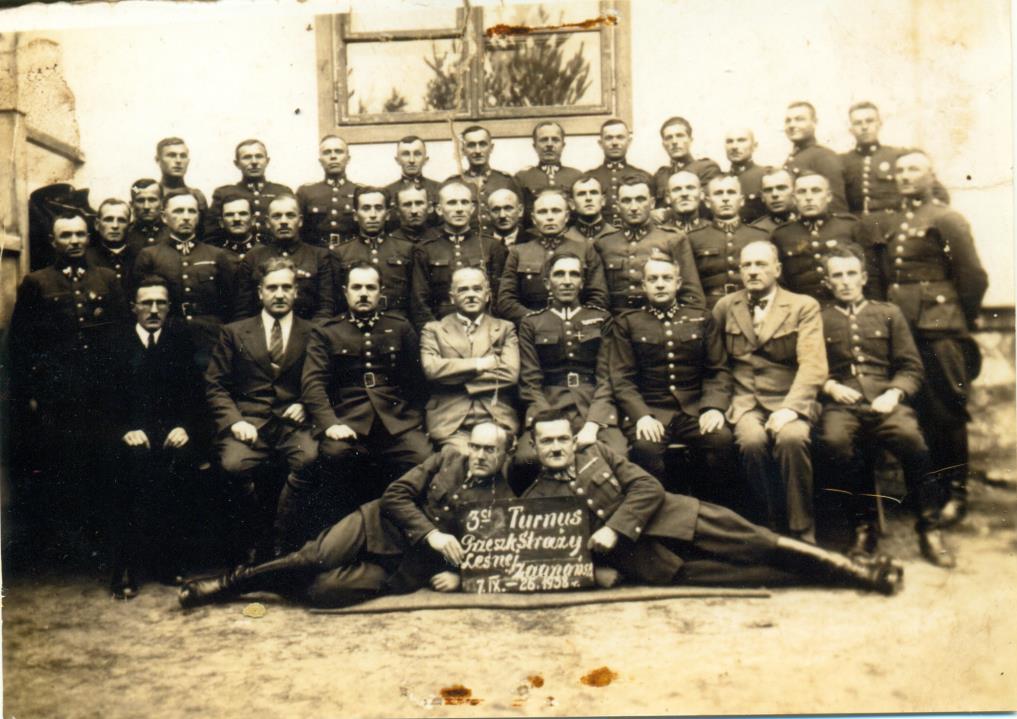 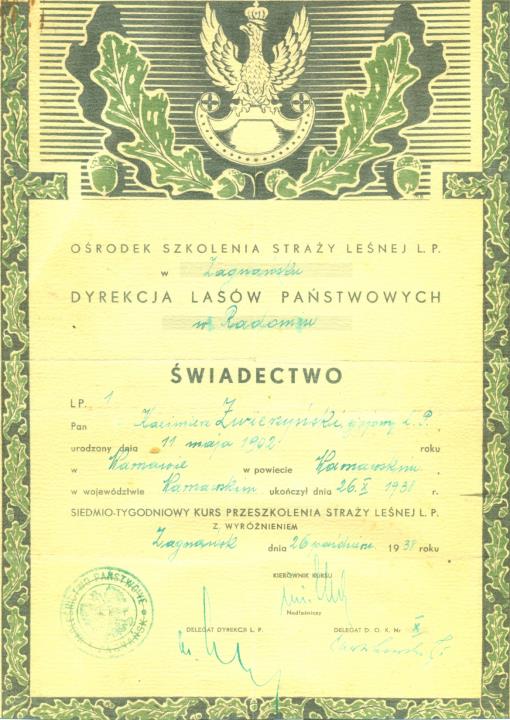 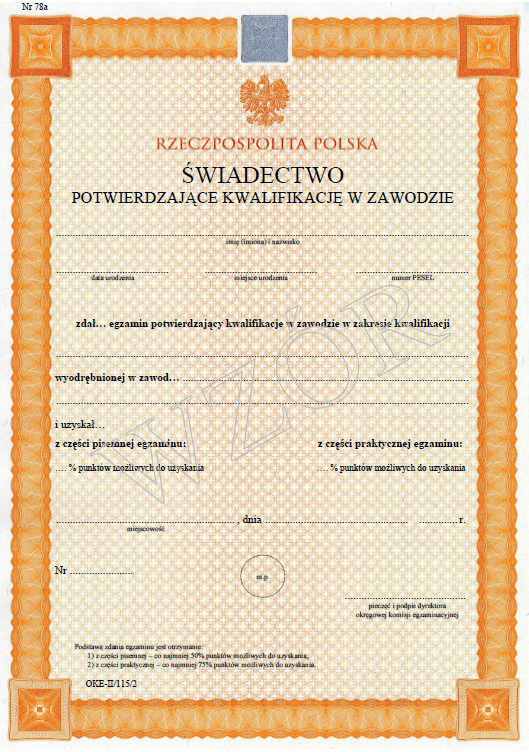 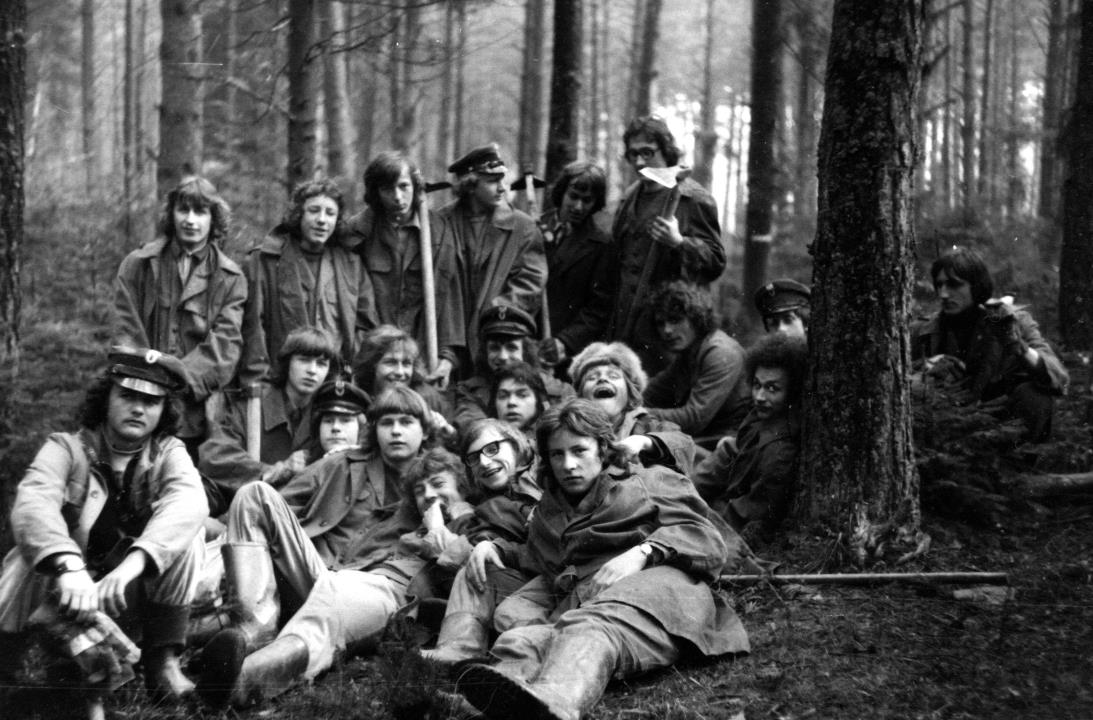 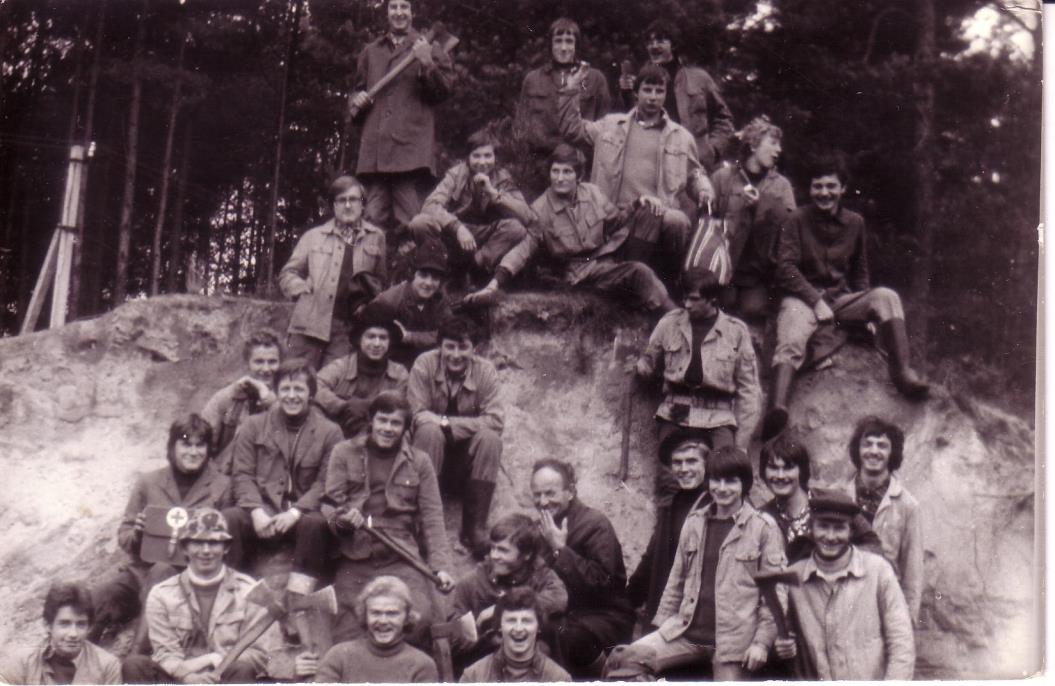 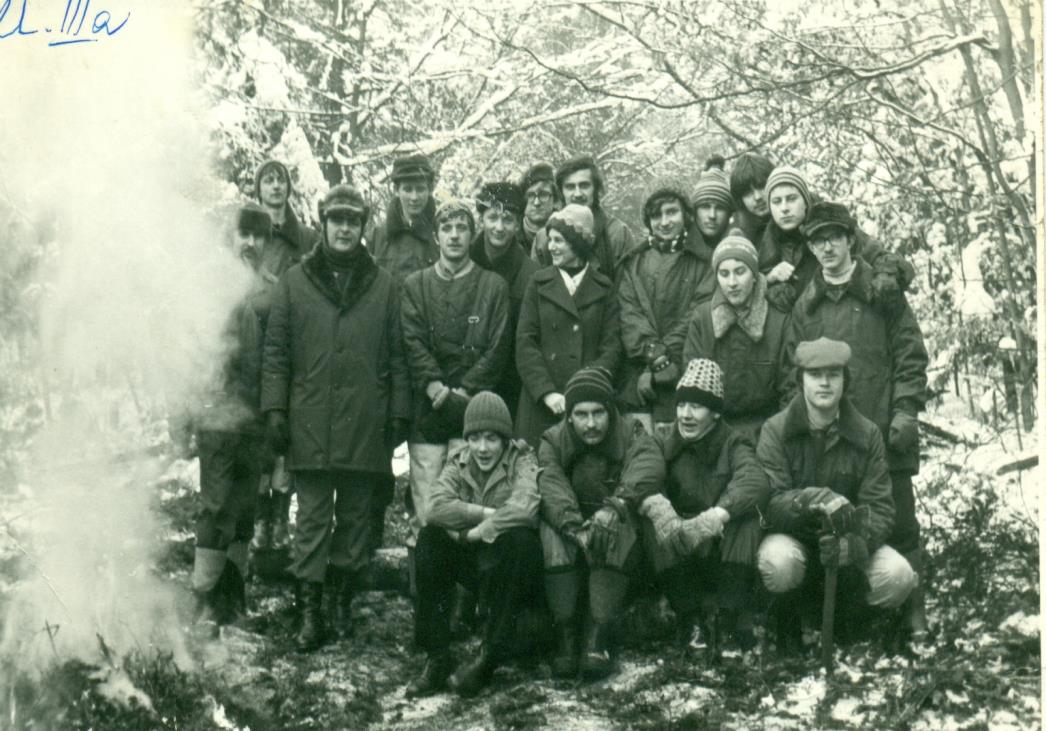 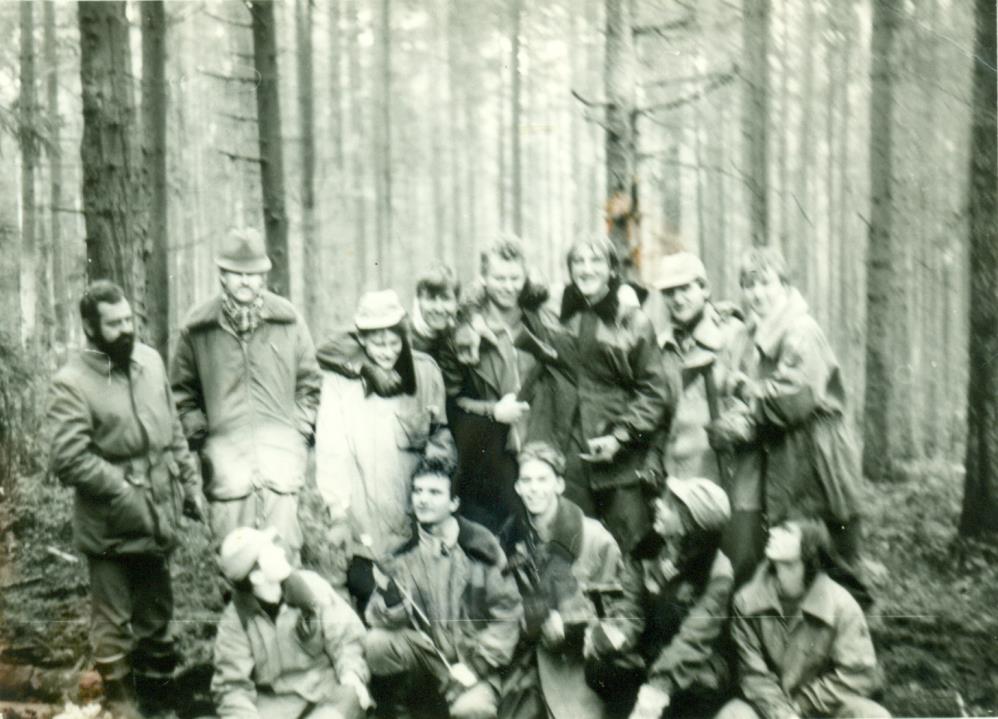 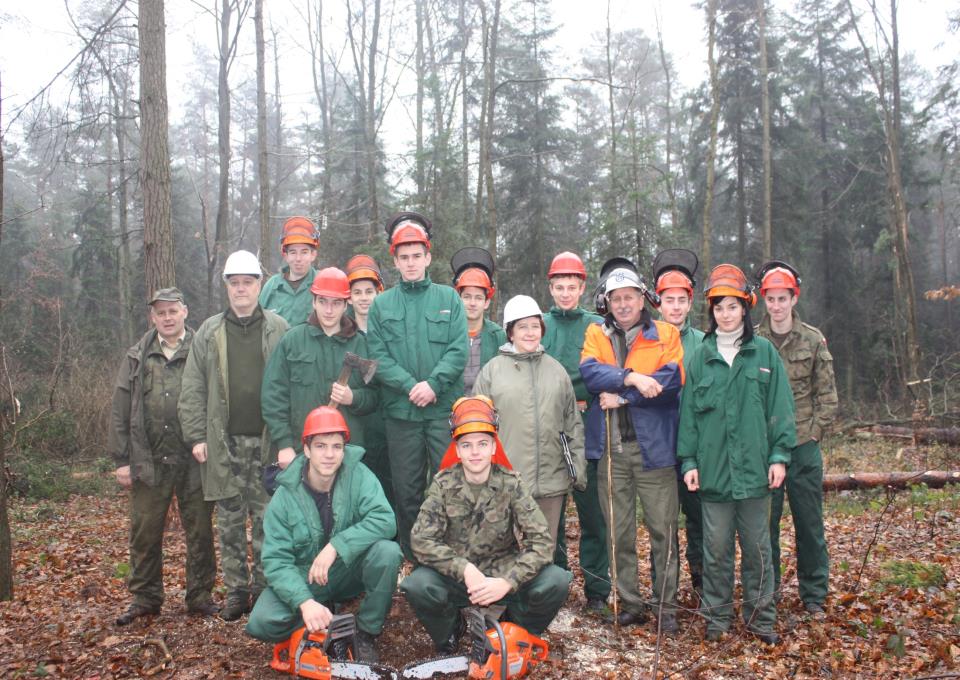 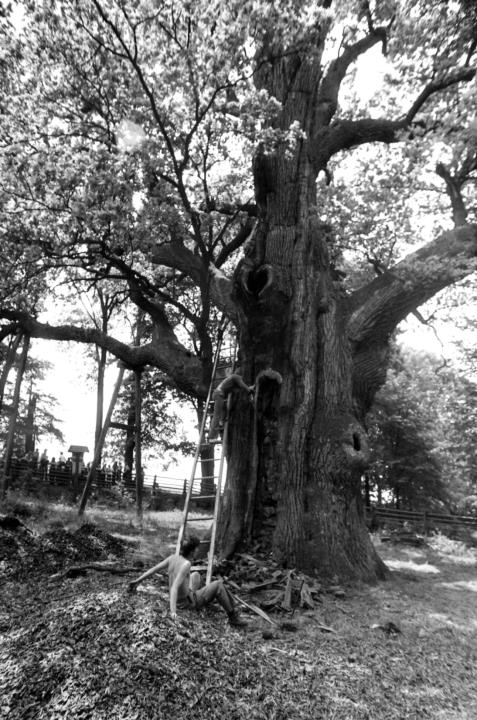 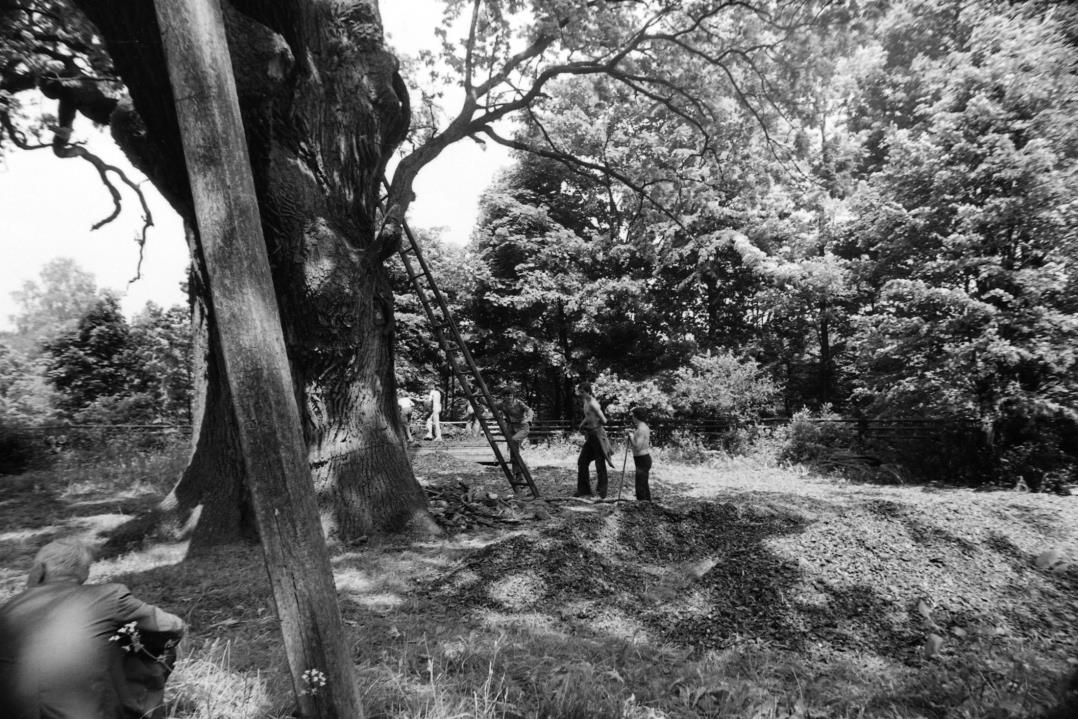 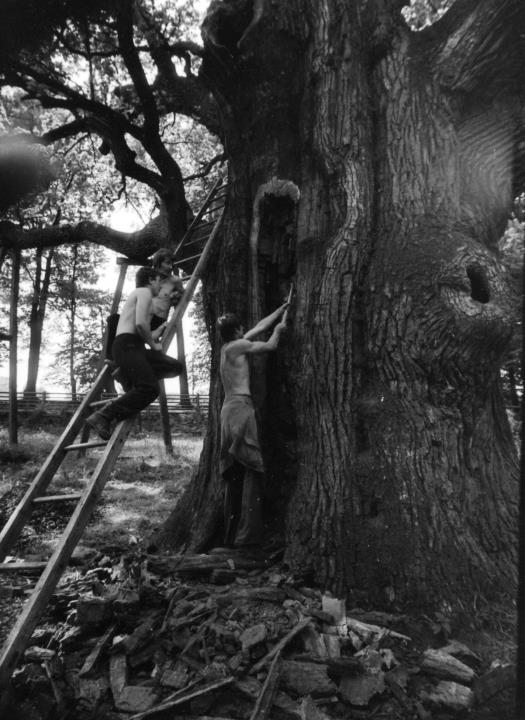 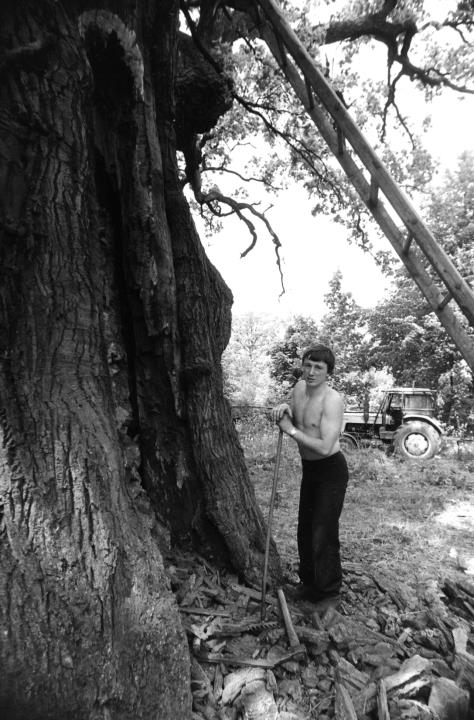 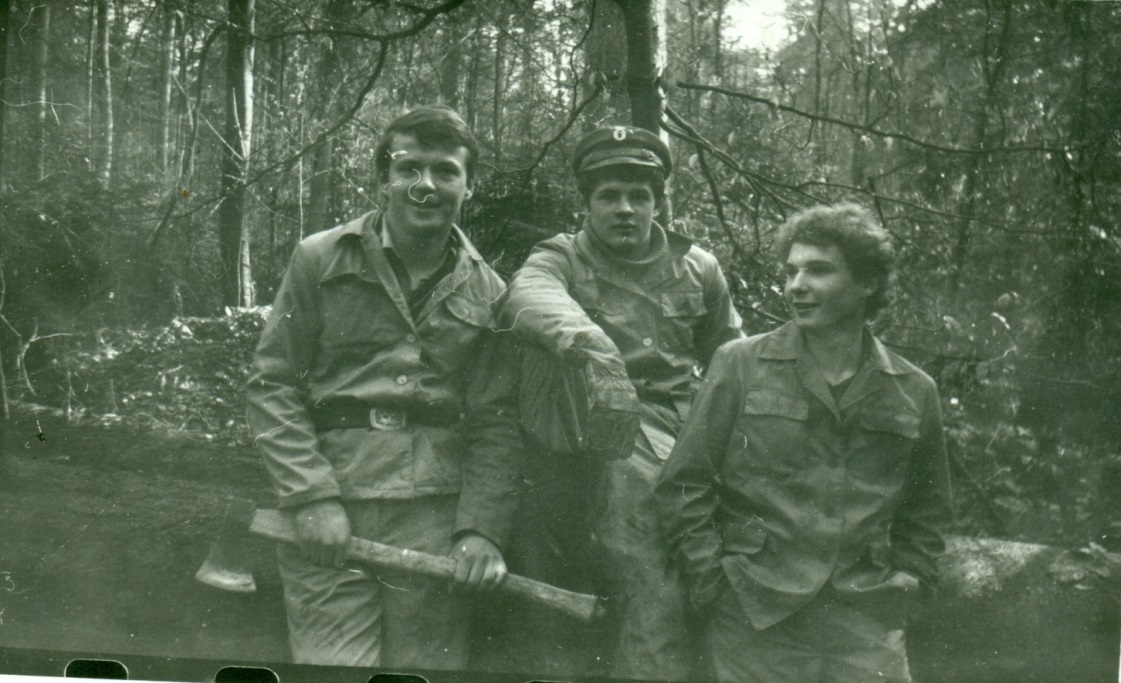 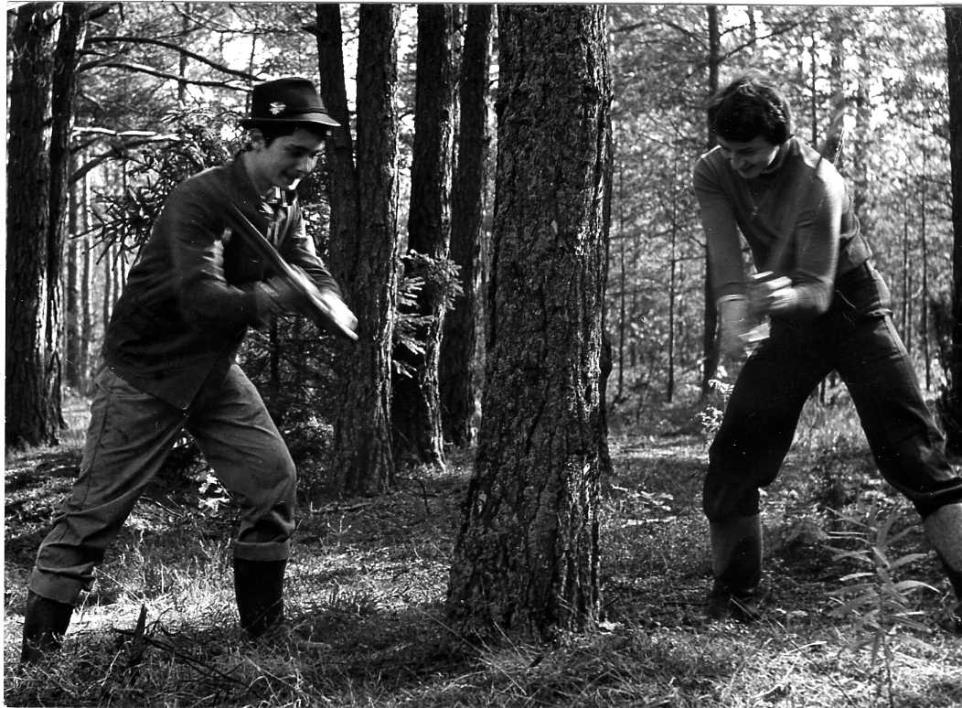 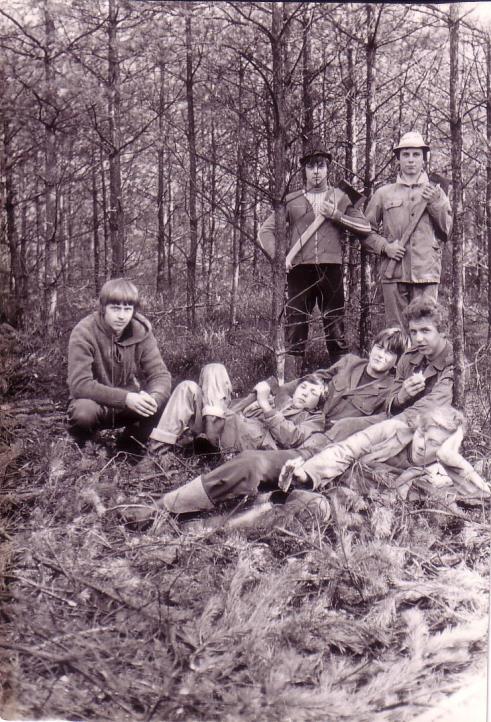 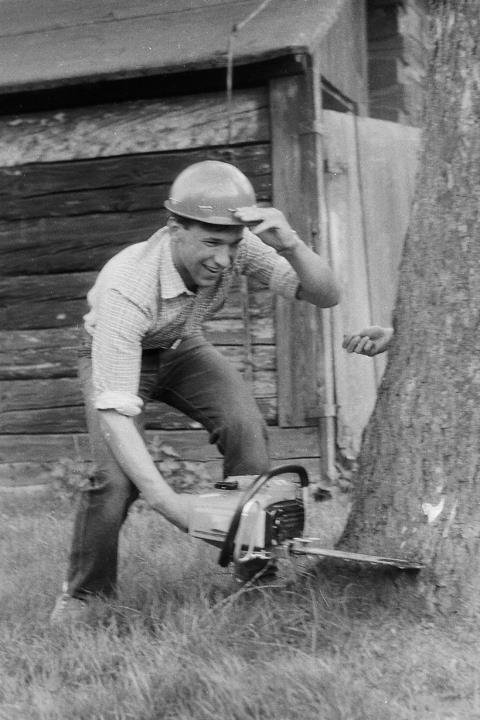 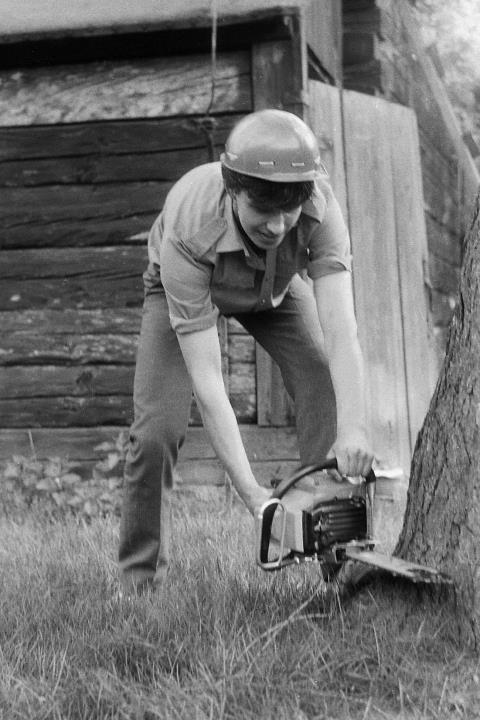 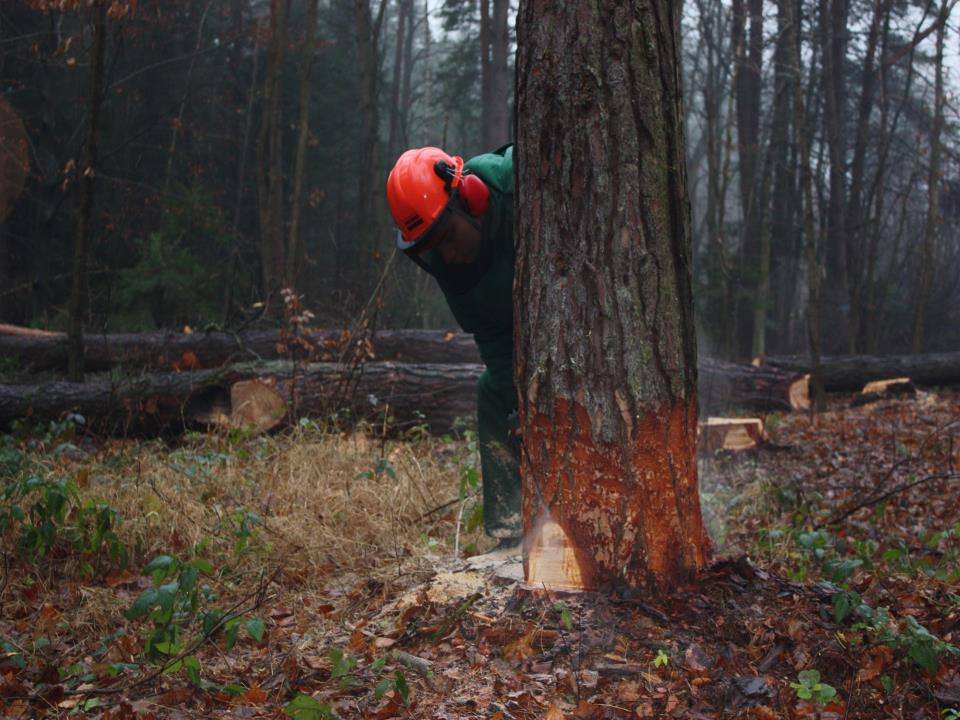 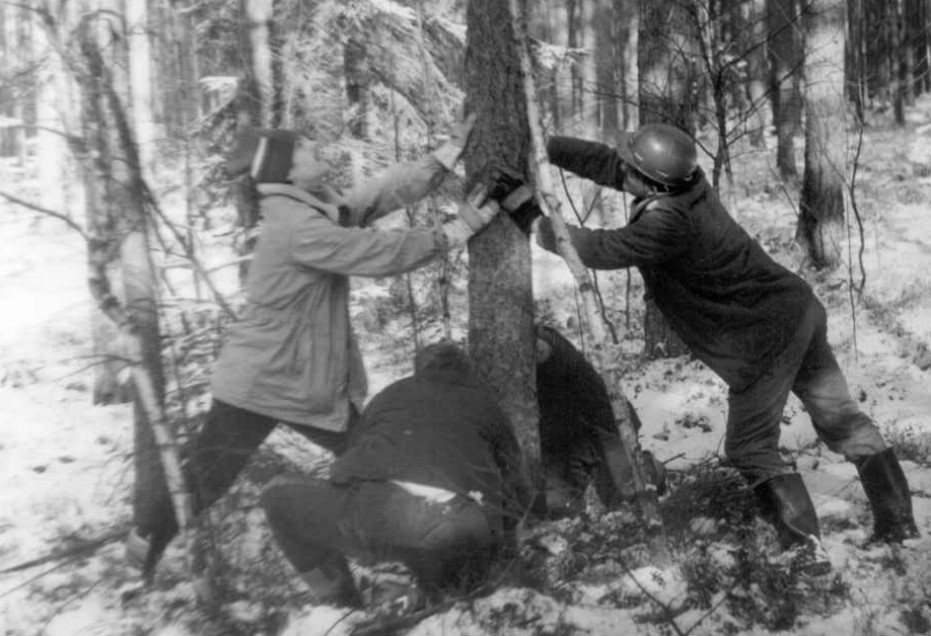 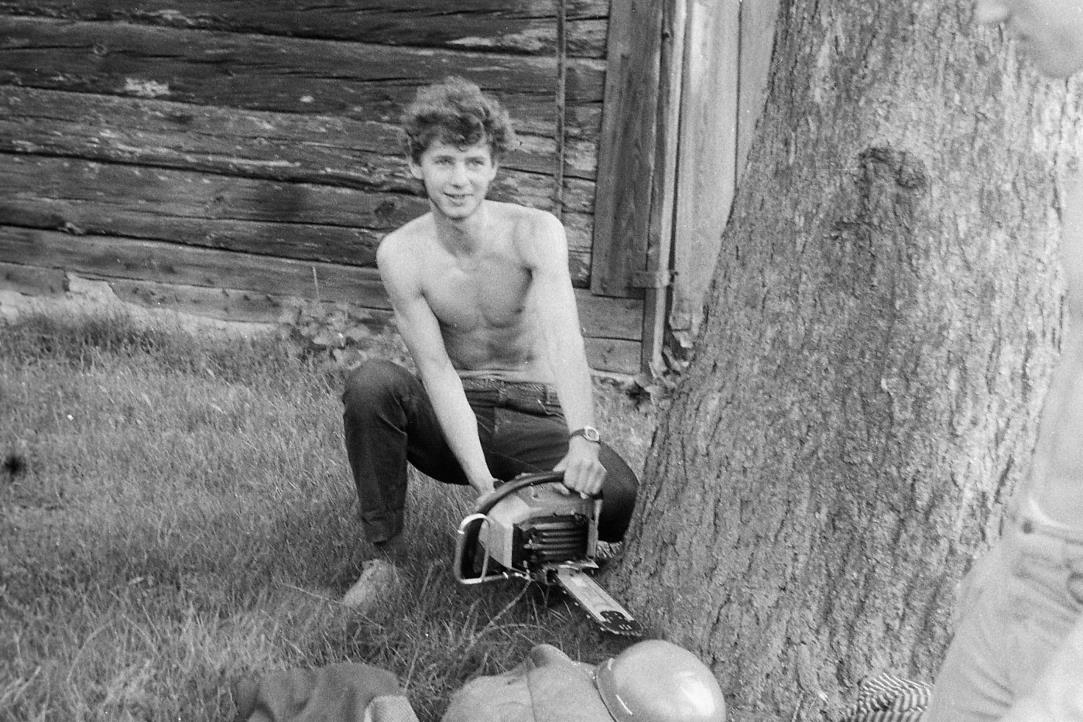 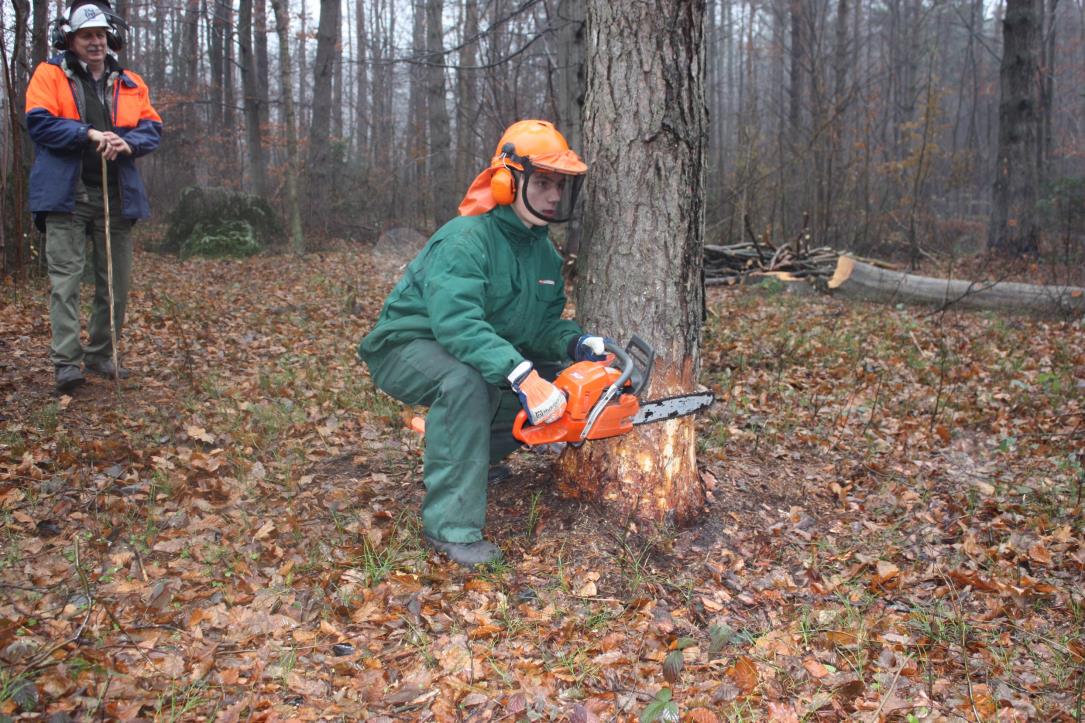 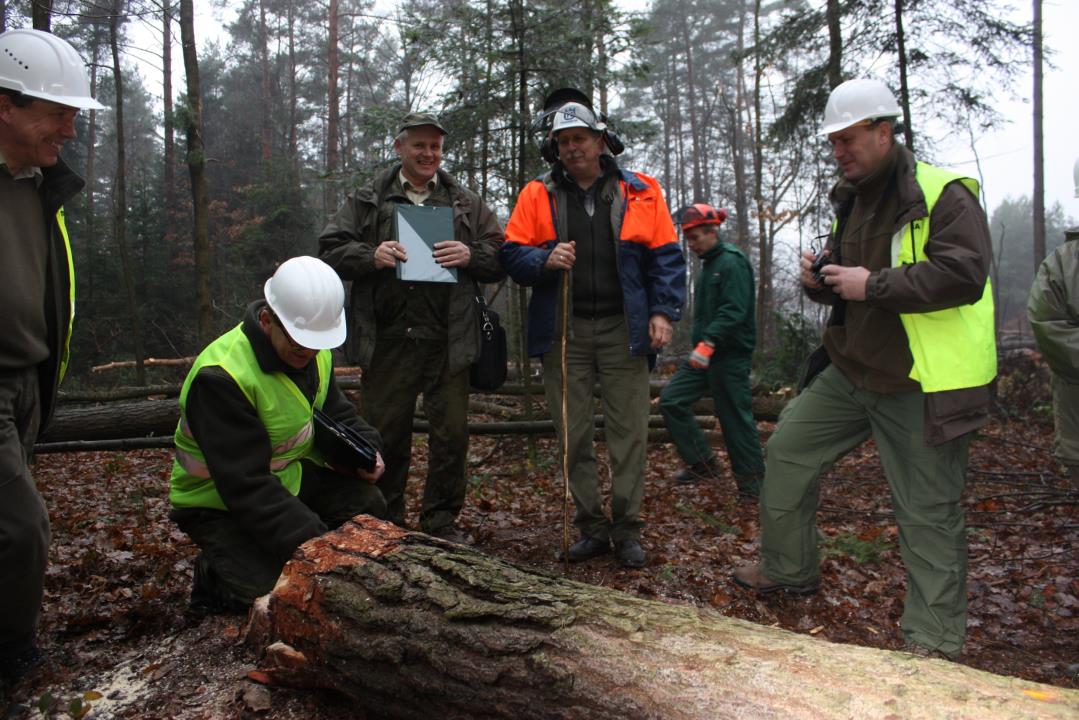 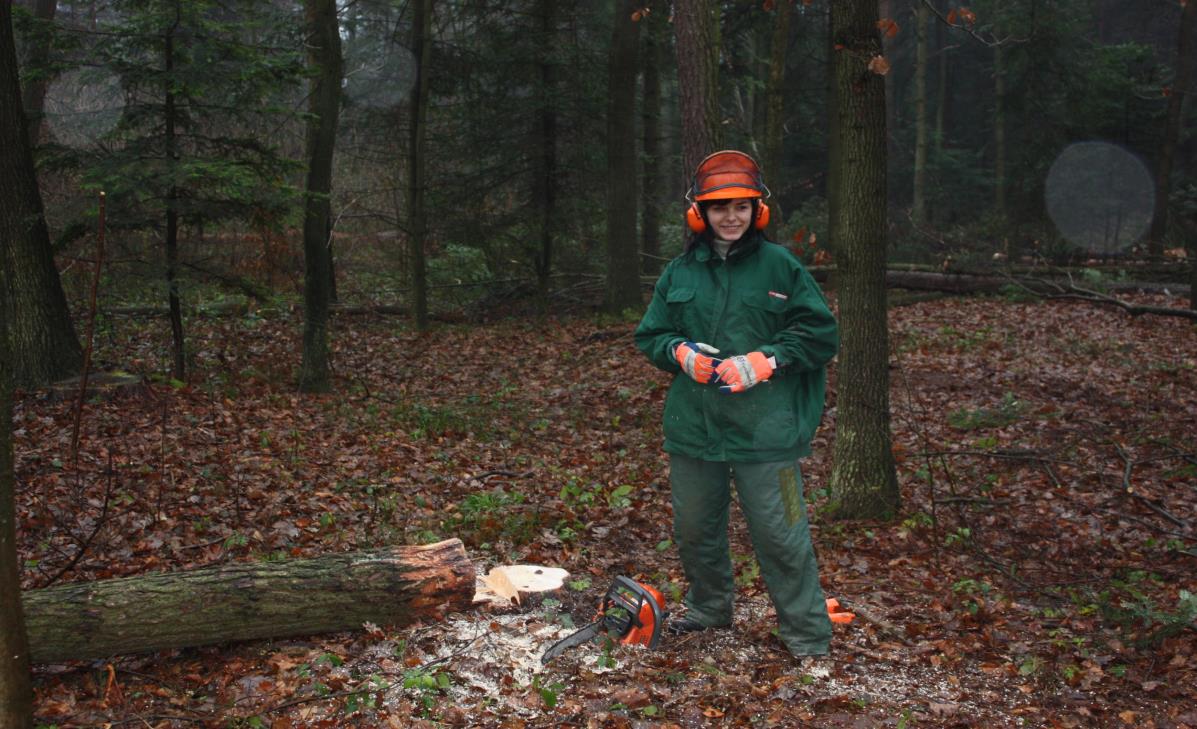 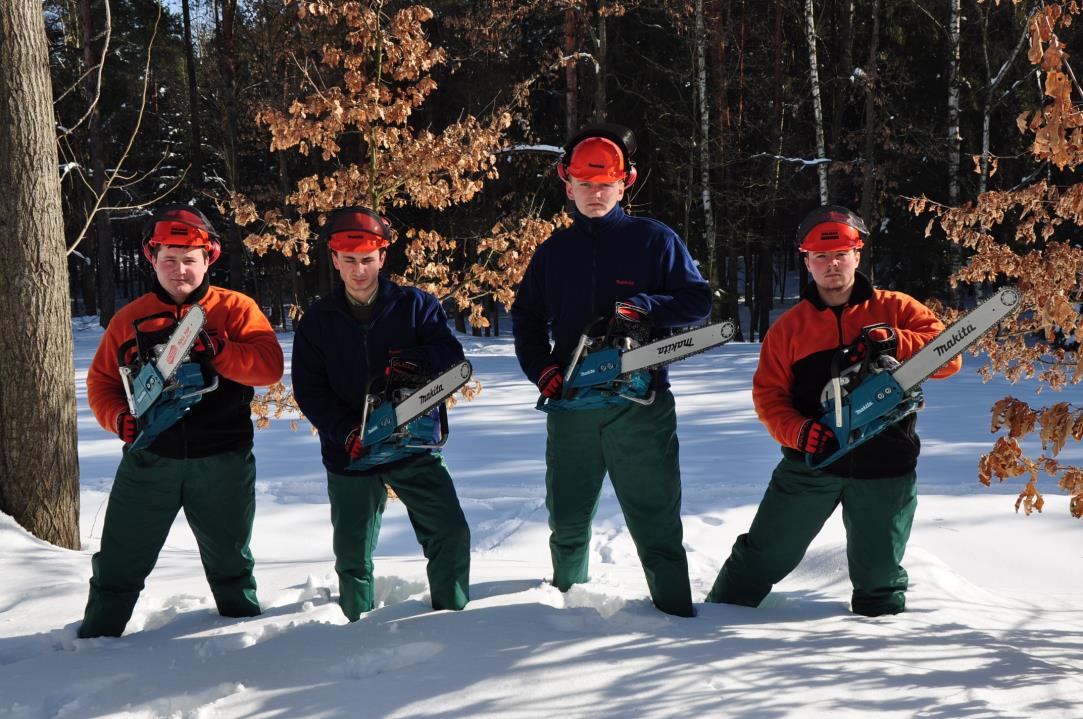 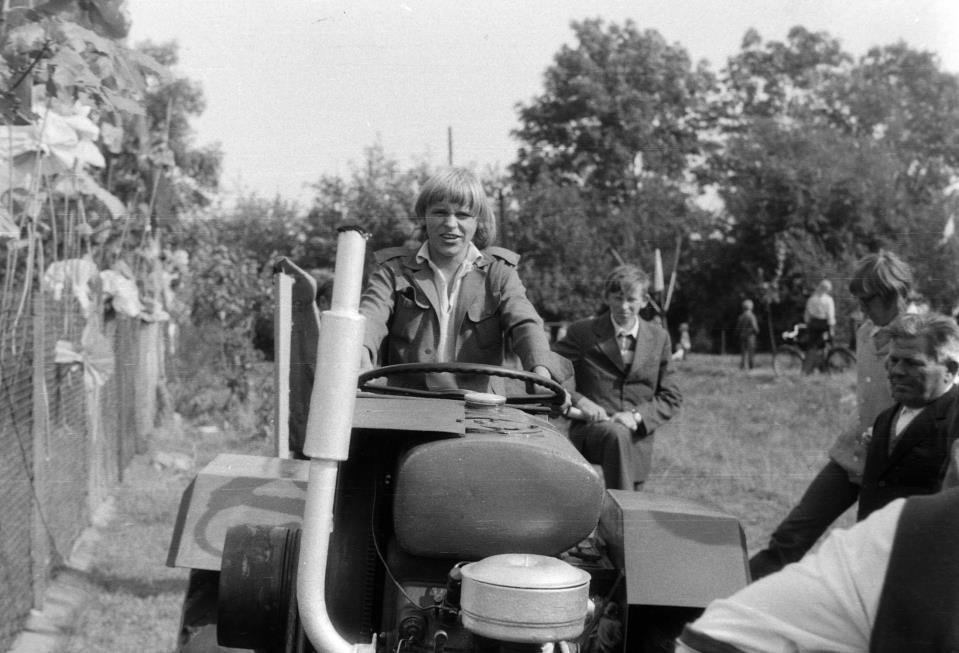 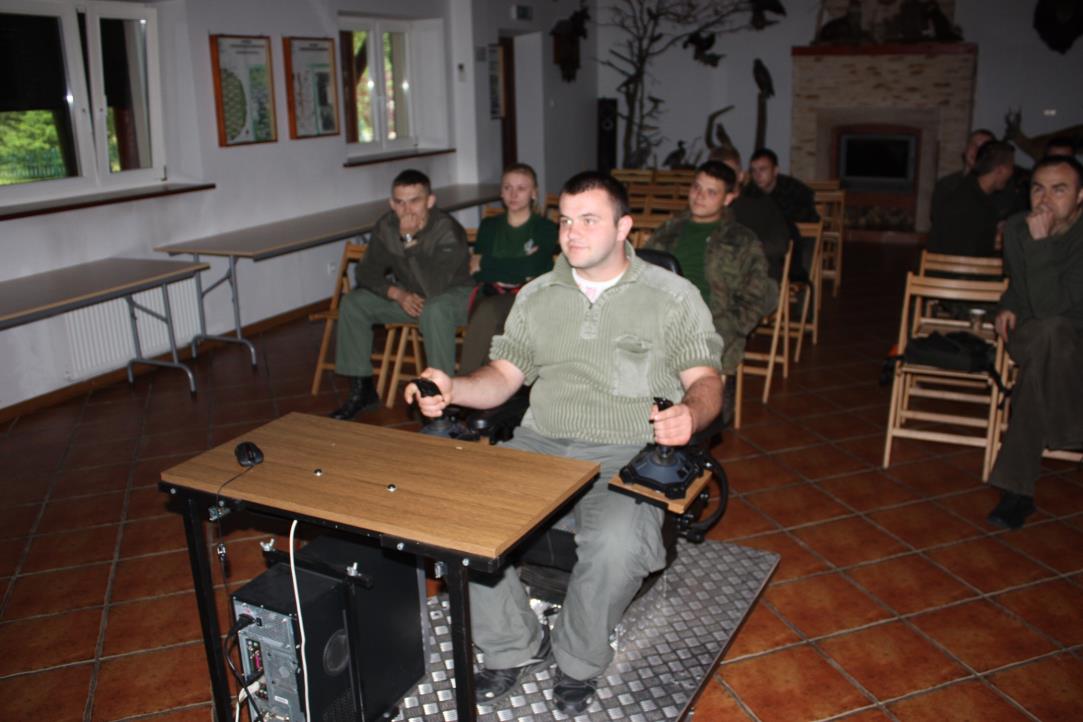 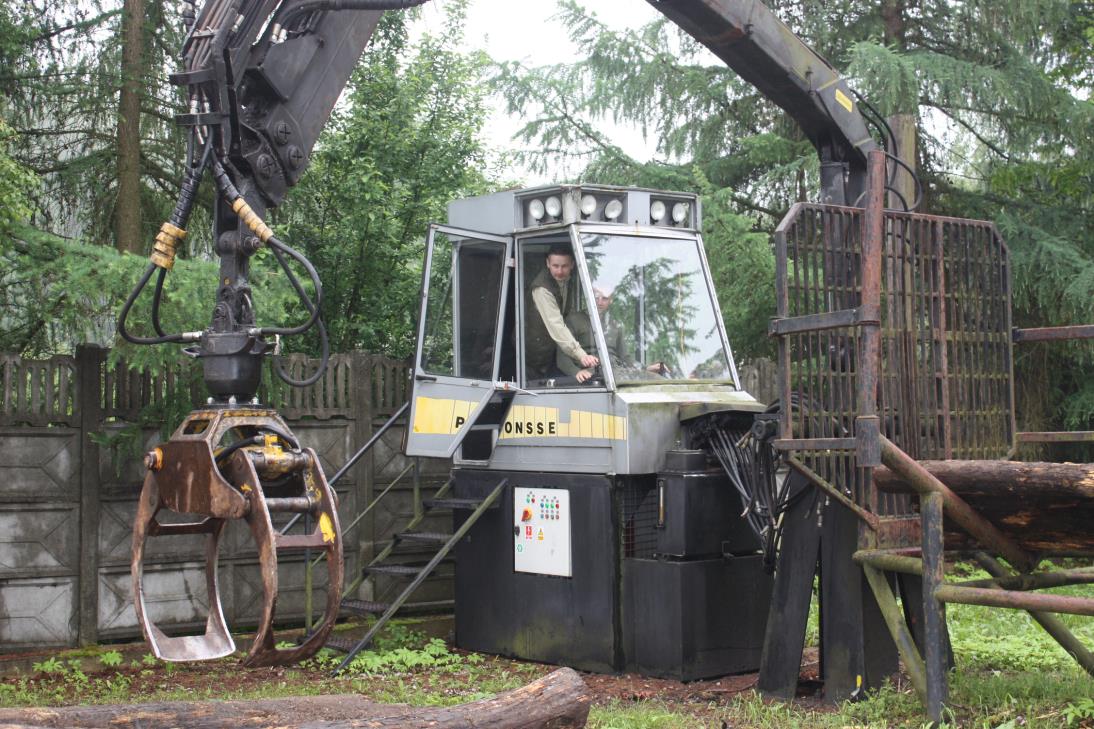 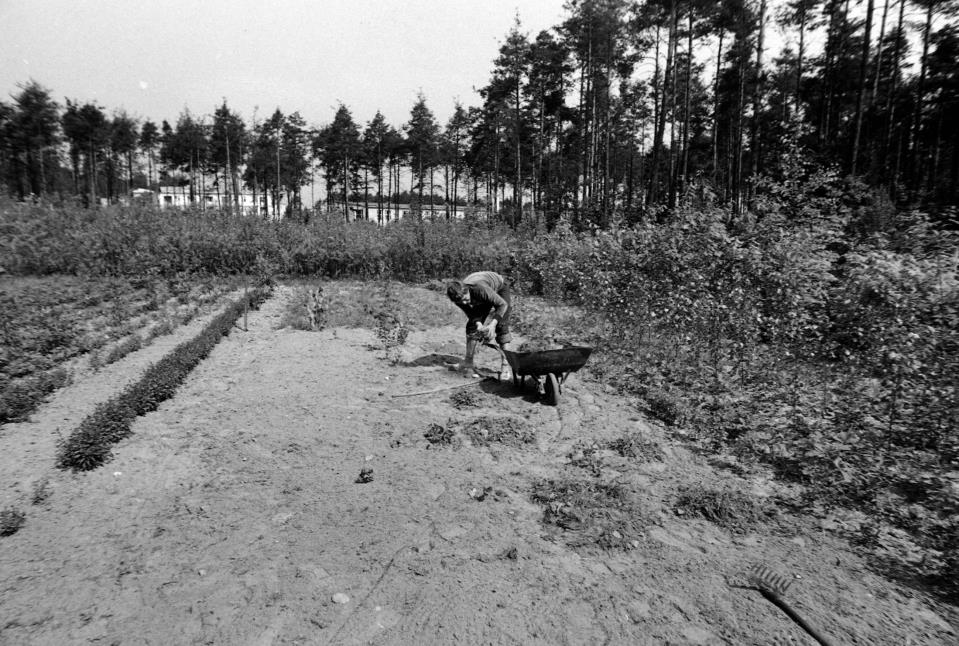 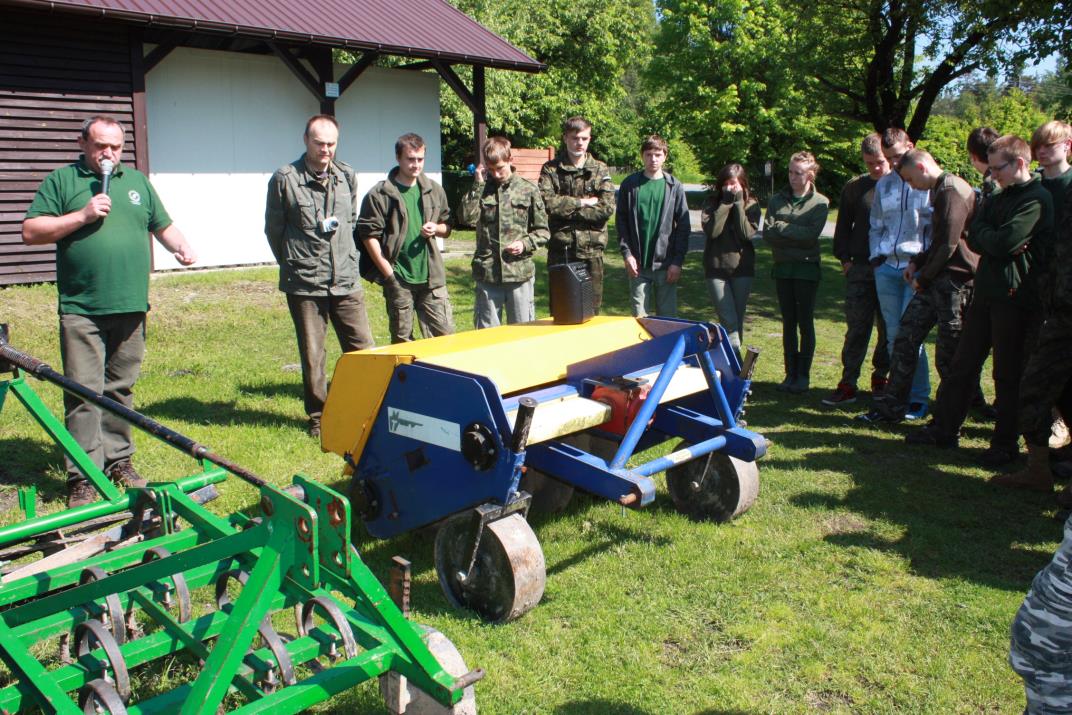 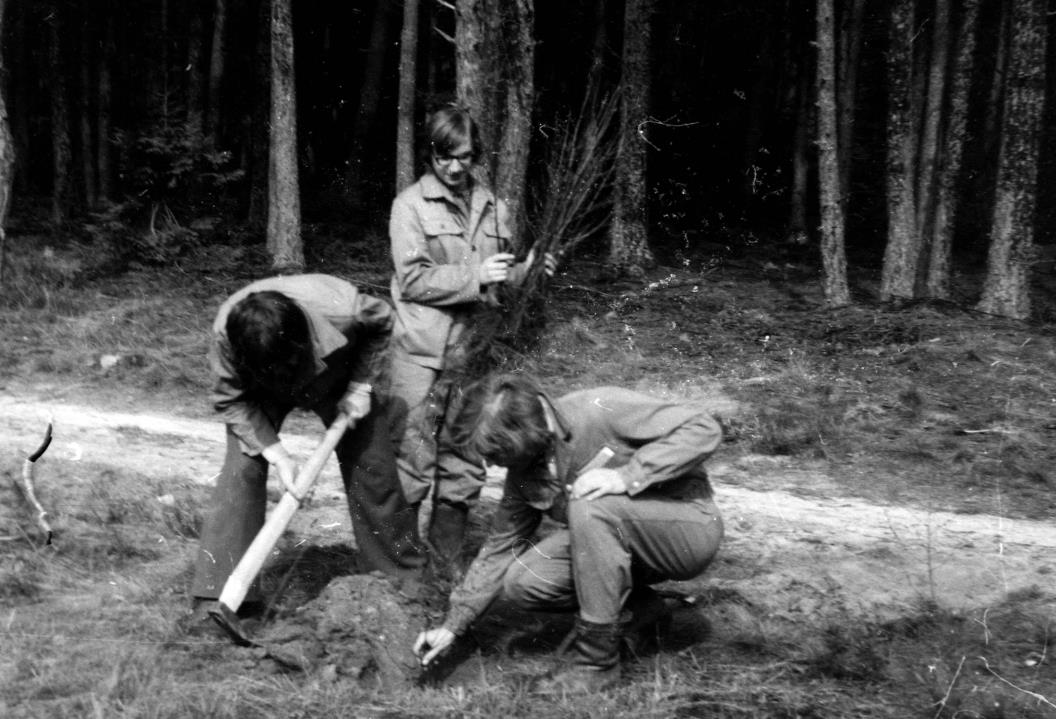 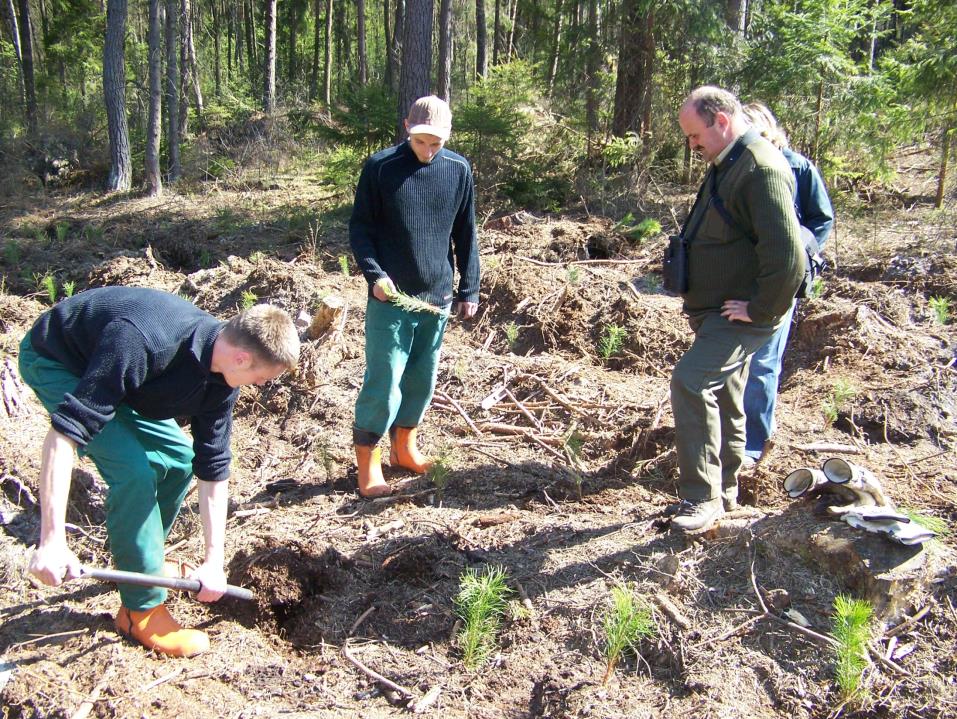 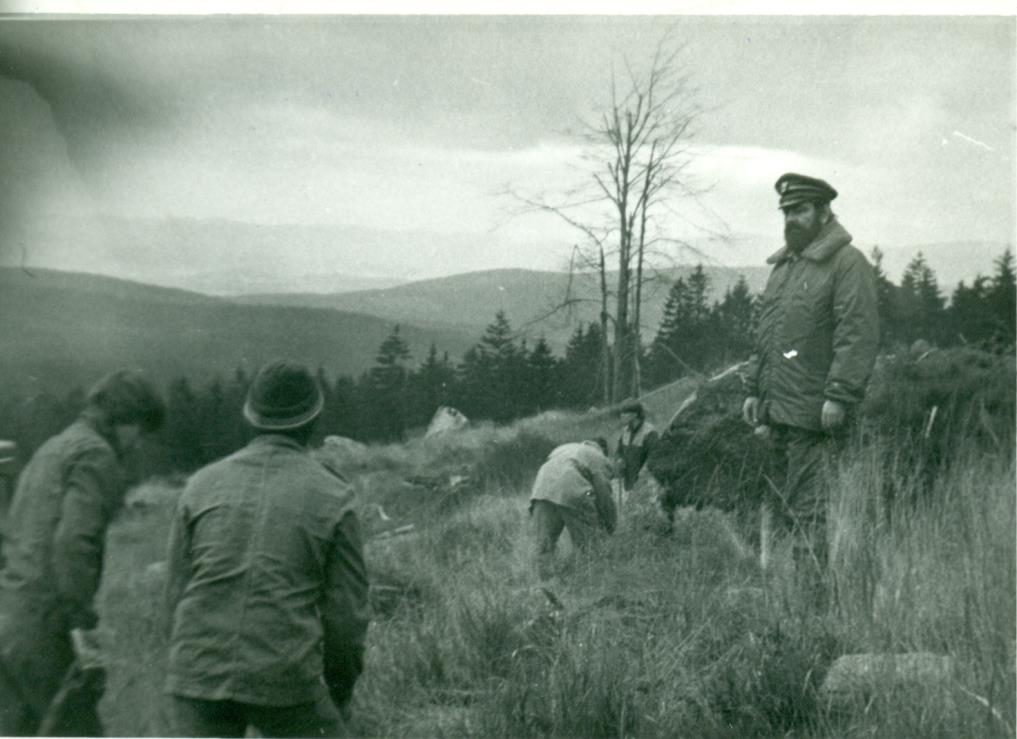 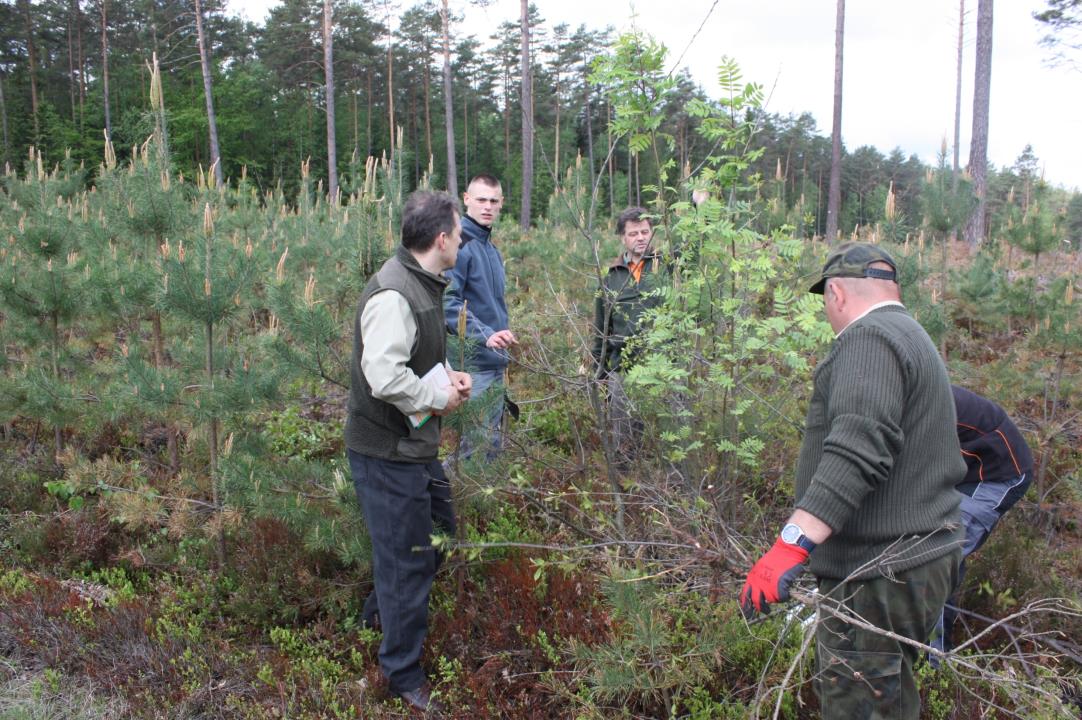 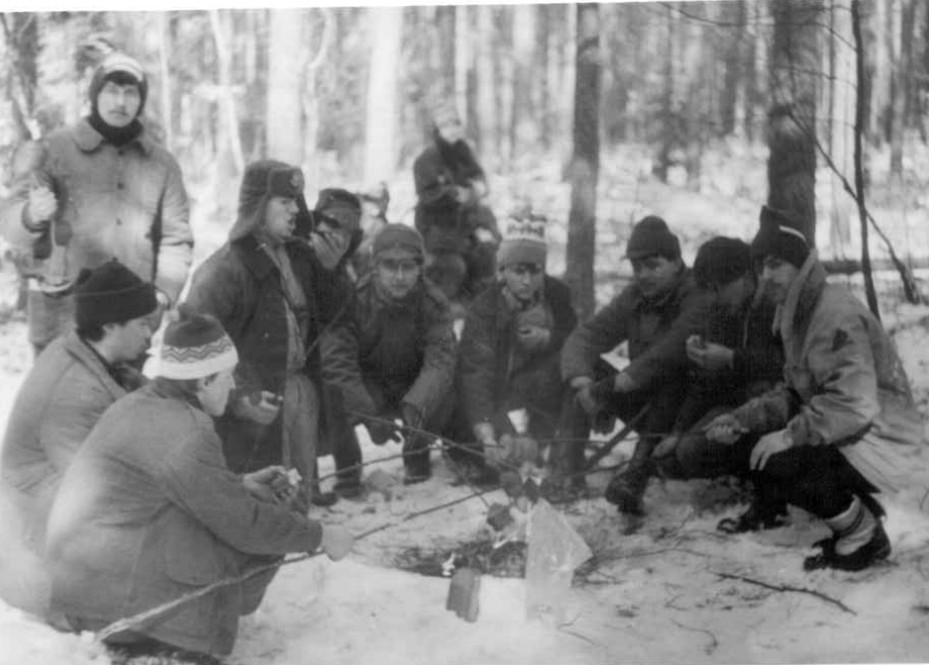 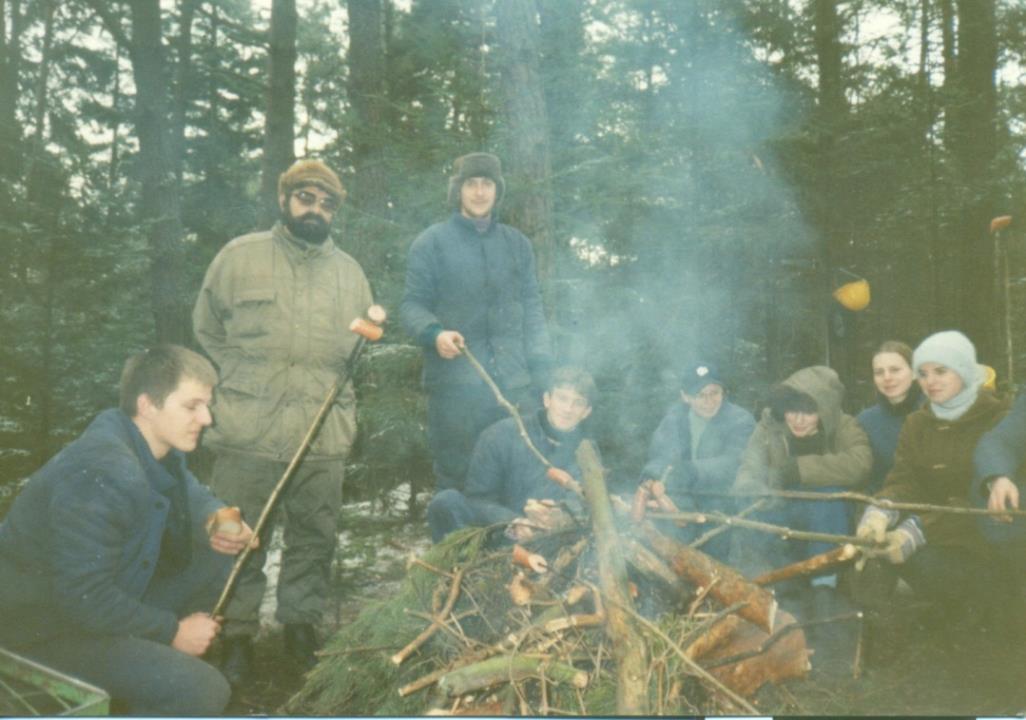 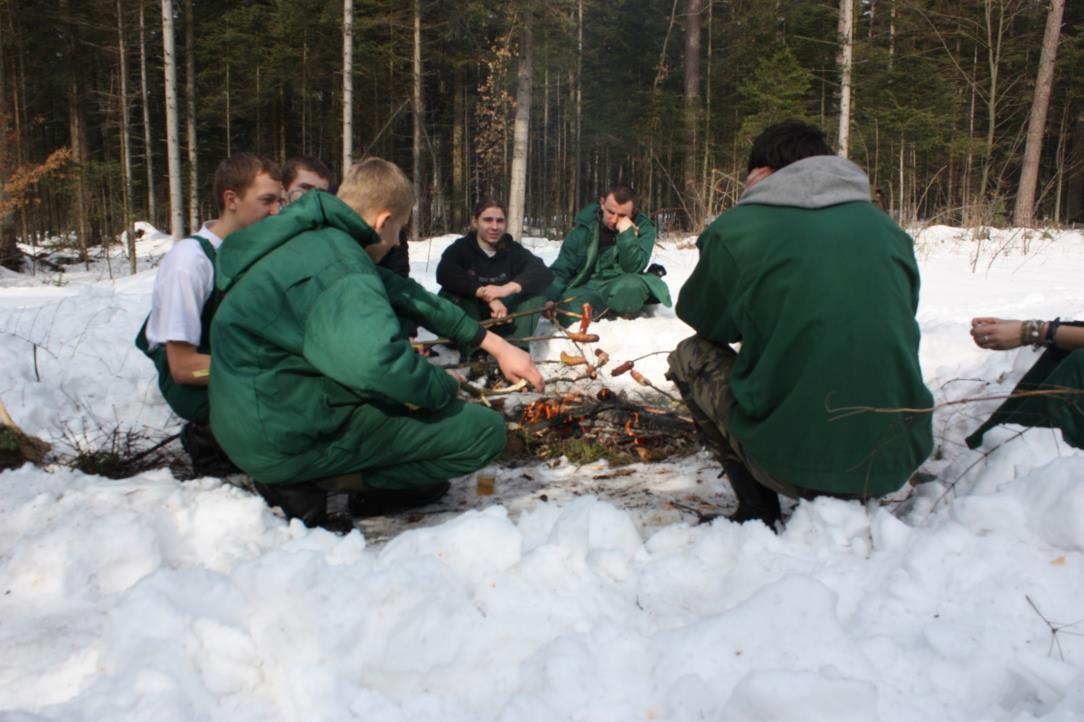 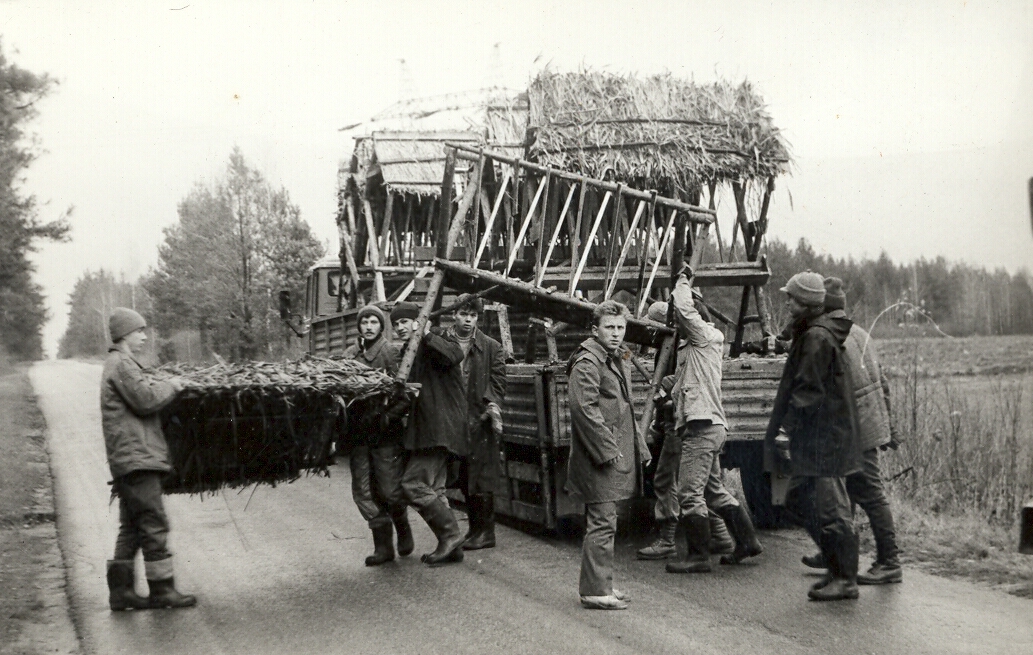 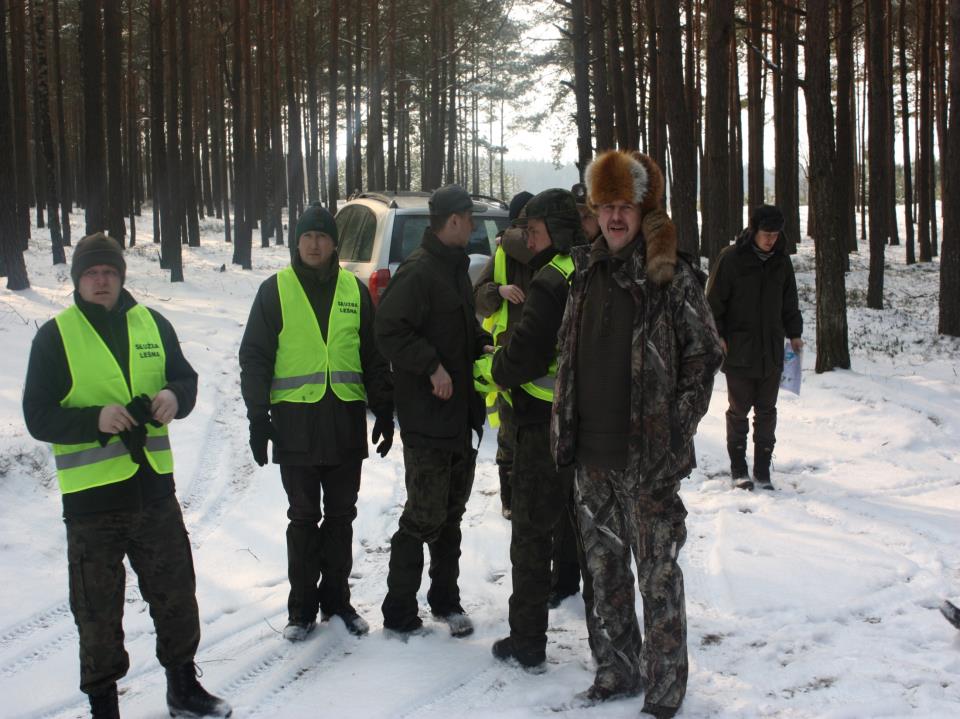 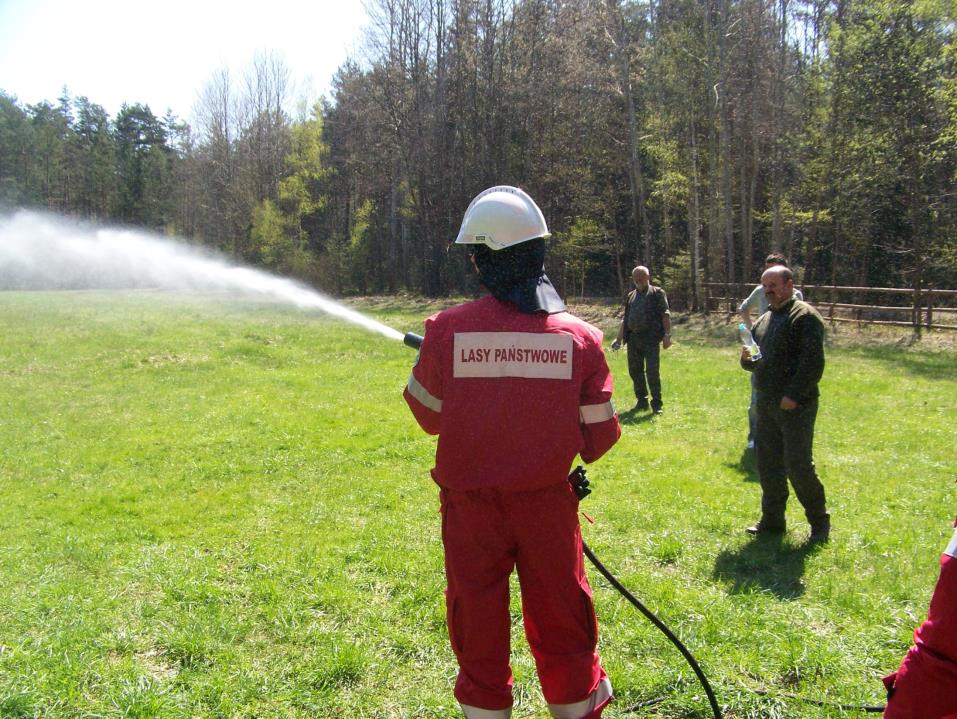 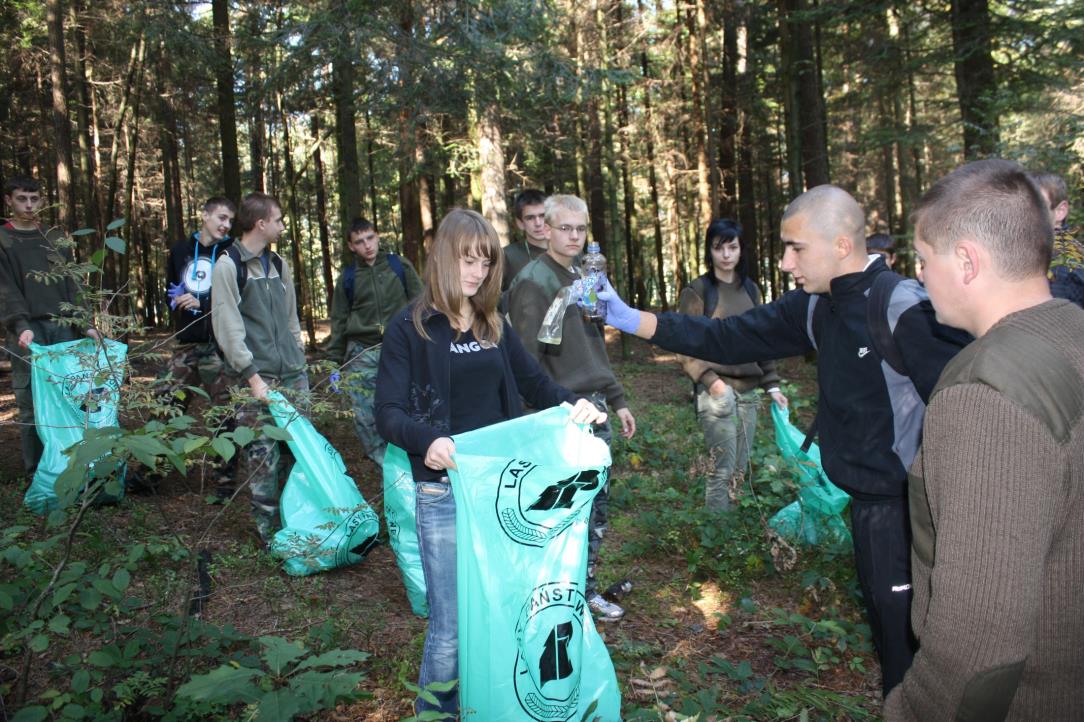 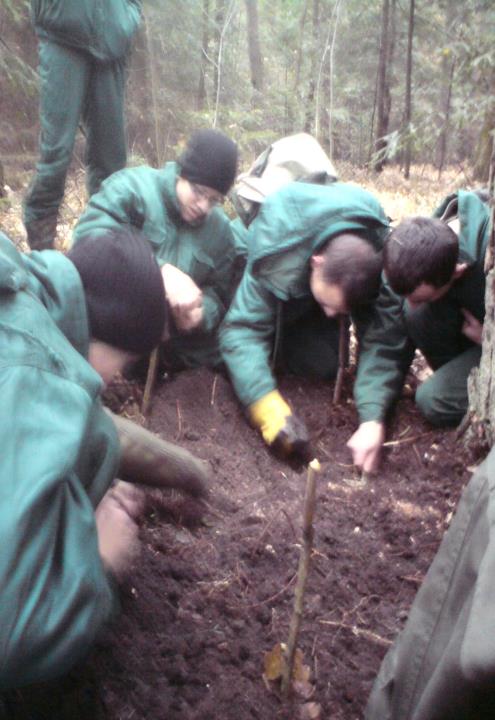 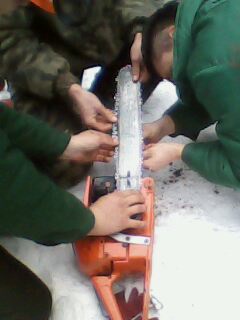 DROGA  DO  DYPLOMU
Wykształcenie ogólne na poziomie średnim (świadectwo ukończenia szkoły)
Kwalifikacja R.13
CZĘŚĆ PISEMNA
Zalicza minimum 50% punktów
Świadectwo potwierdzające kwalifikację R.13
CZĘŚĆ PRAKTYCZNA
Zalicza minimum 75% punktów
DYPLOM 

w zawodzie

TECHNIK LEŚNIK
Kwalifikacja R.14
CZĘŚĆ PISEMNA
Zalicza minimum 50% punktów
Świadectwo potwierdzające kwalifikację R.14
CZĘŚĆ PRAKTYCZNA
Zalicza minimum 75% punktów
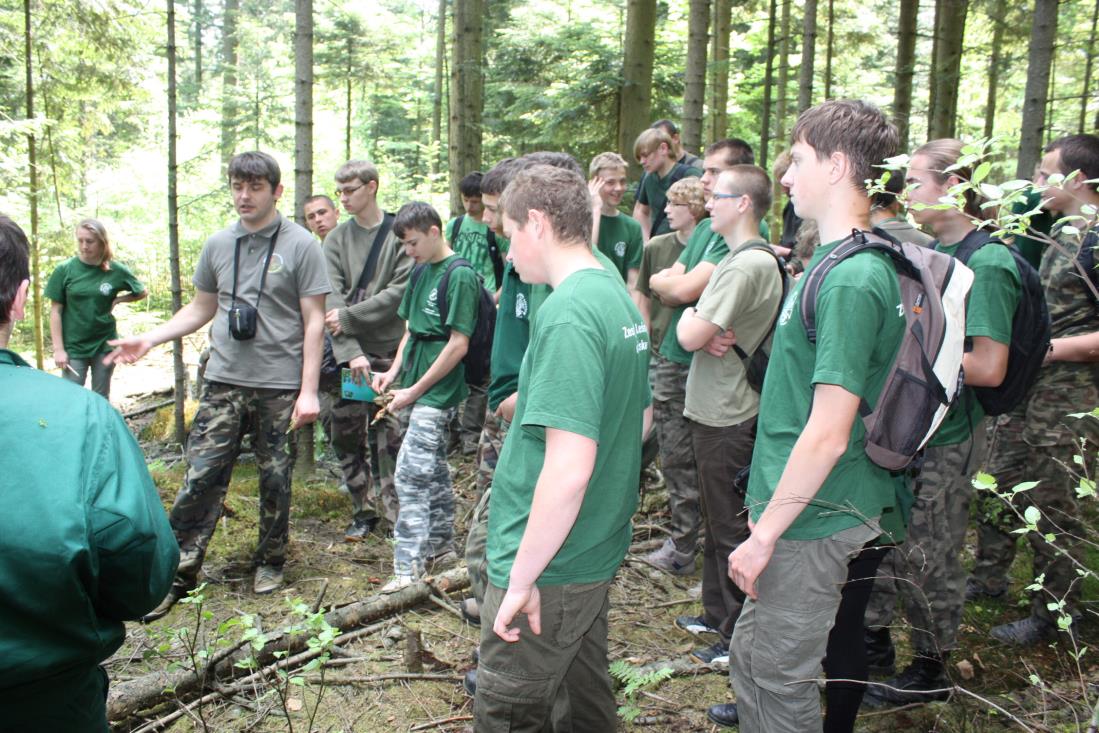 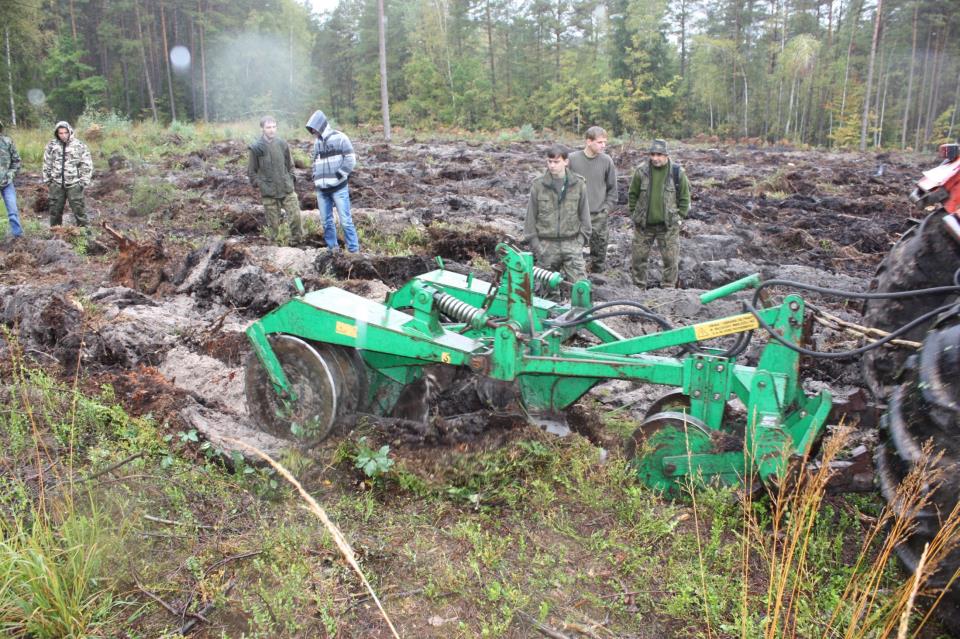 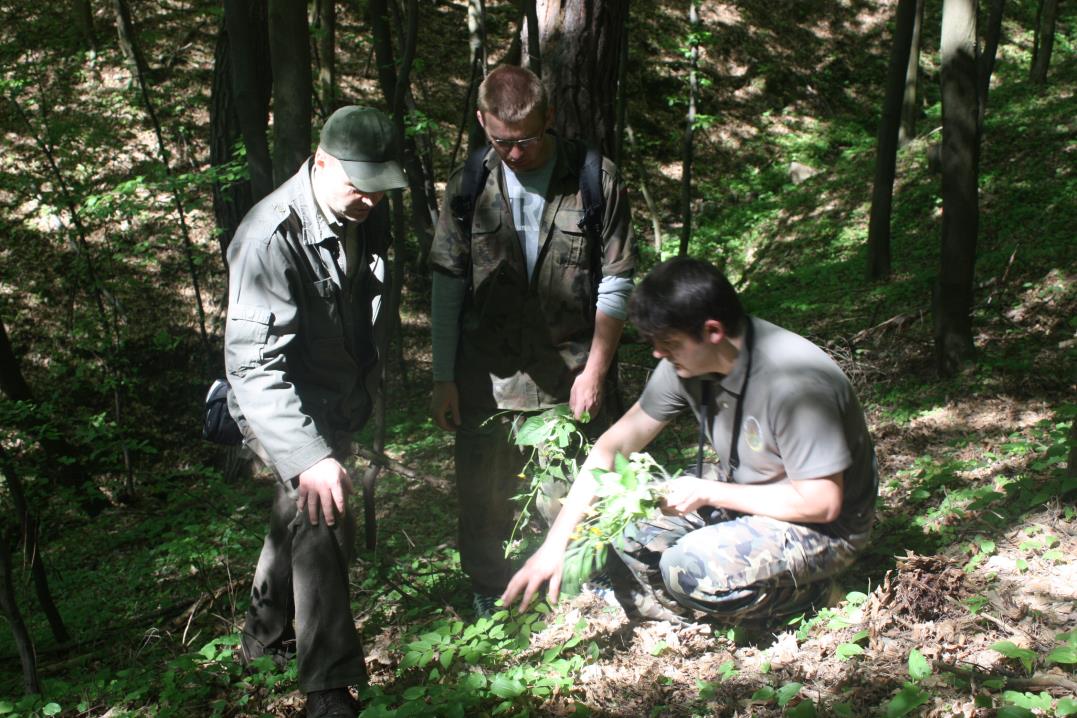 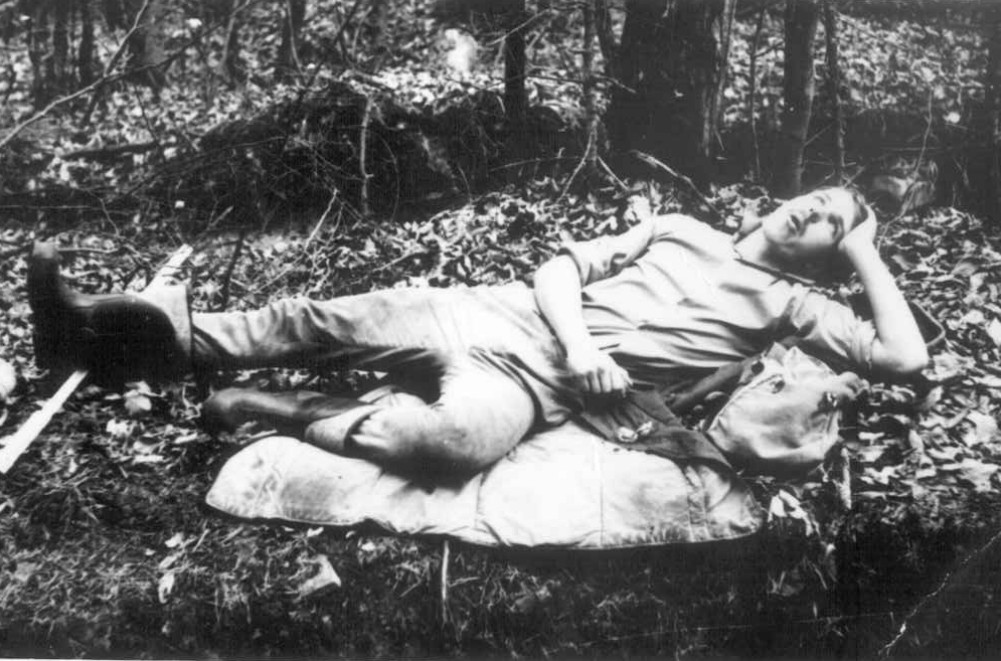 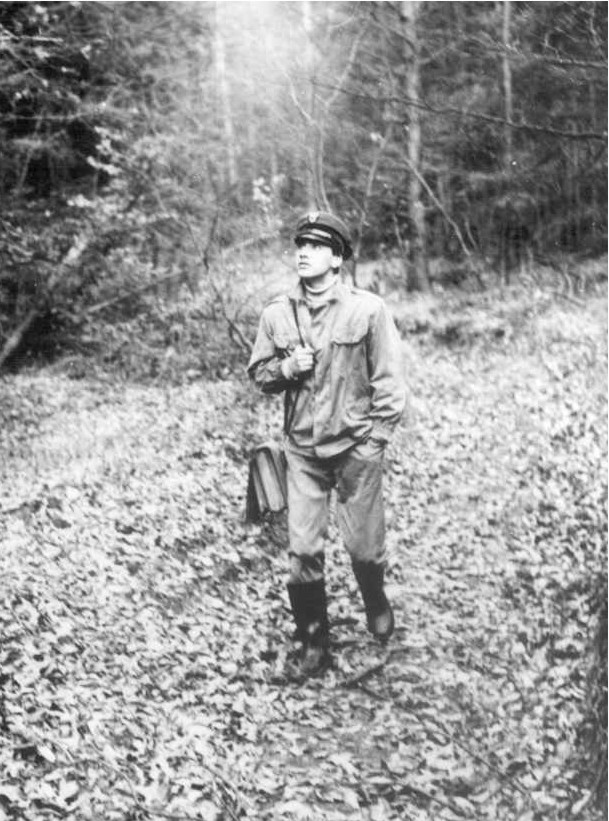 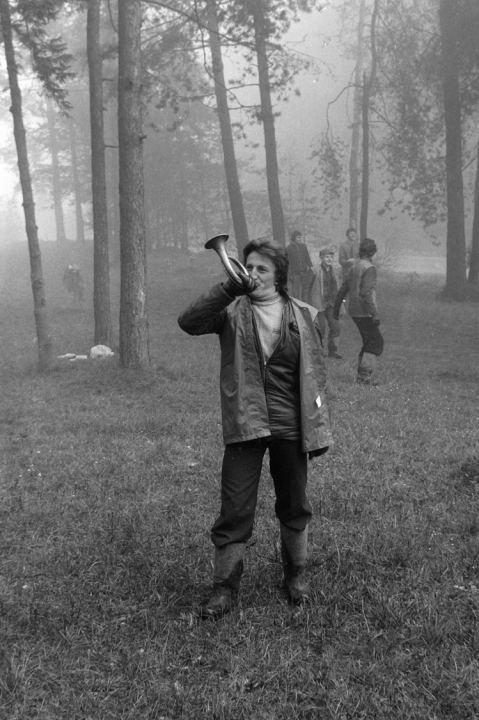